« Конкуренція »
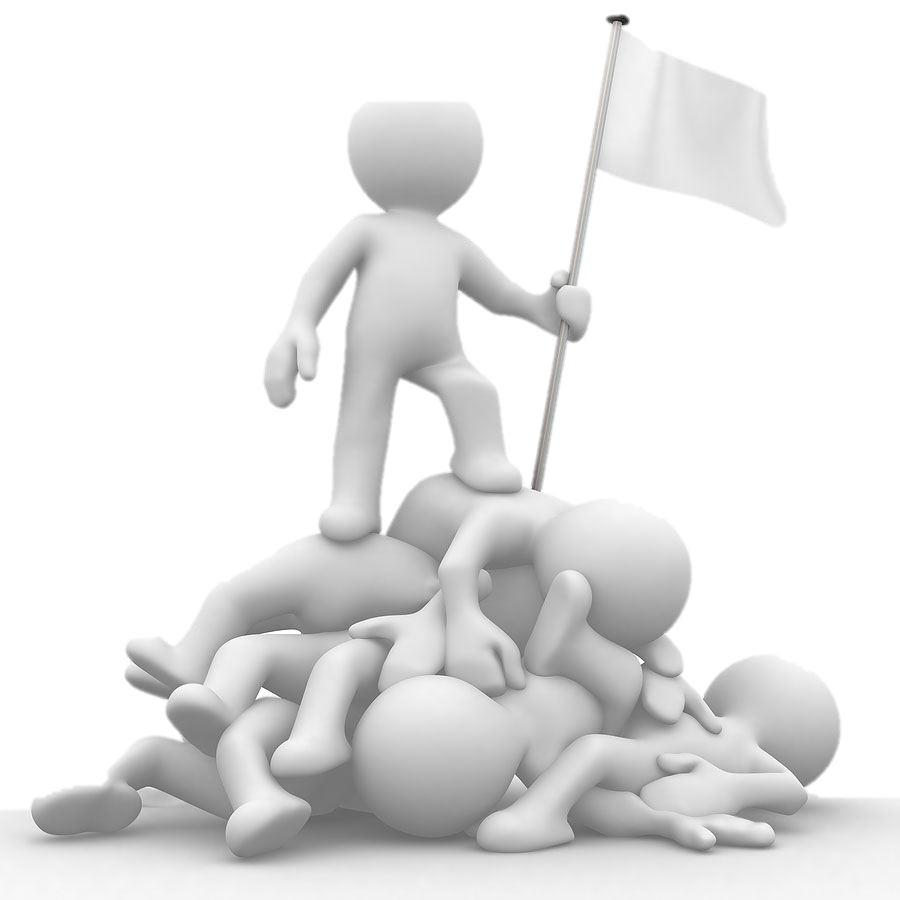 (від лат. concurrentia — змагання, суперництво)
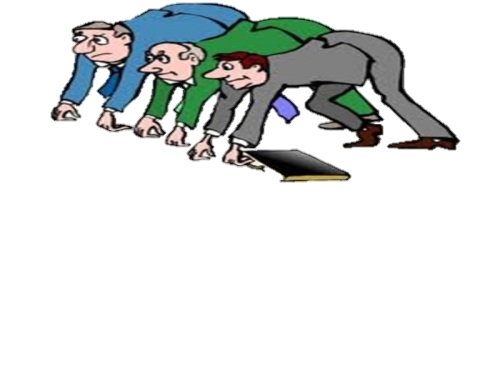 Важливим компонентом функціонування 
ринкового механізму є конкуренція.
Конкуренція як один з важливих компонентів функціонування ринкового
механізму можлива тільки за умови, що більшість товаровиробників мають
свободу господарської діяльності і підприємництва.
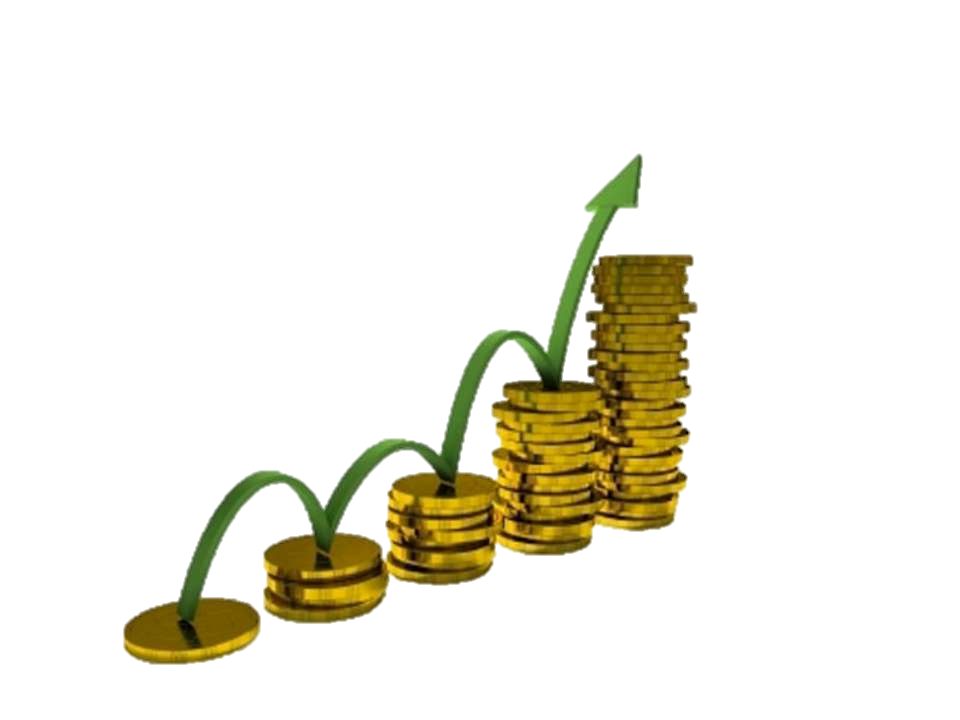 Цінова конкуренція — це вид конкурентної боротьби за допомогою зміни цін
на товари. 
Мета продавця — отримати максимальні надходження від реалізації свого товару. Грошова виручка залежить від обсягів
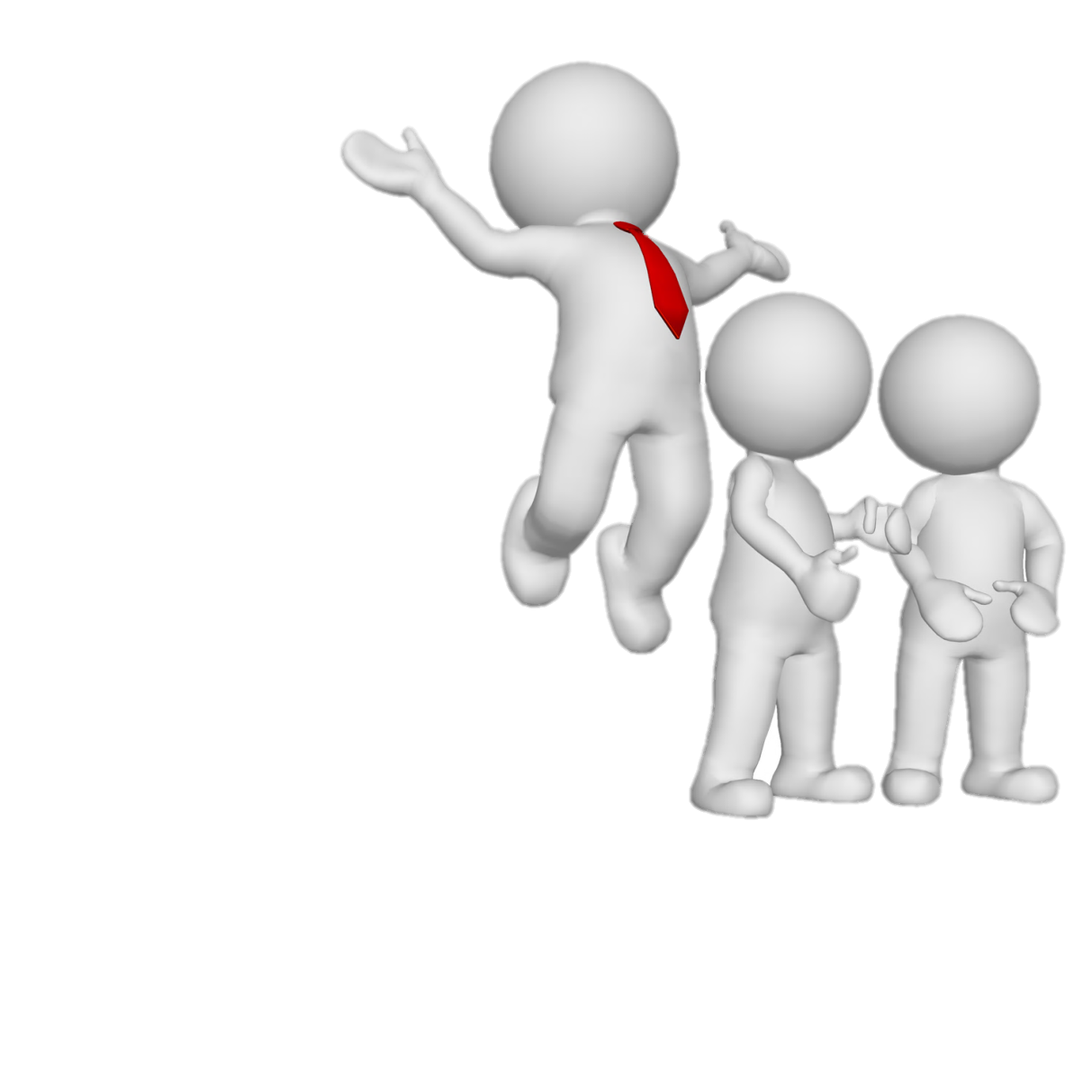 За нецінової конкуренції продавці привертають увагу і гроші покупців, не змінюючи ціни. Спонукання покупців придбати певний товар відбувається у такий спосіб.
 По-перше, продавець намагається забезпечити вищу якість свого товару, використовуючи технічні новинки. 
По-друге, фірма прагне створити сприятливі умови, пов'язані з продажем товару.
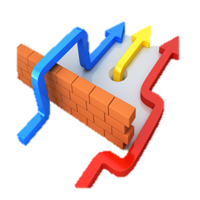 Недобросовісна конкуренція — це діяльність суб'єктів ринку, спрямована
на забезпечення домінуючого становища на ринку й одержання максимальної
вигоди за допомогою обману споживачів і партнерів.
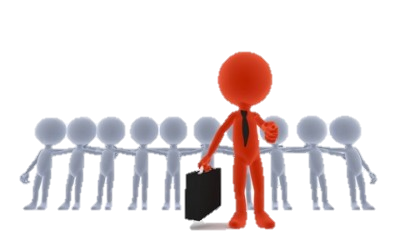 Міжгалузева конкуренція є специфічною формою конкуренції капіталів у
боротьбі за їх прибутковіше застосування. Міжгалузева конкуренція
зумовлена зростанням потреб на окремі групи товарів
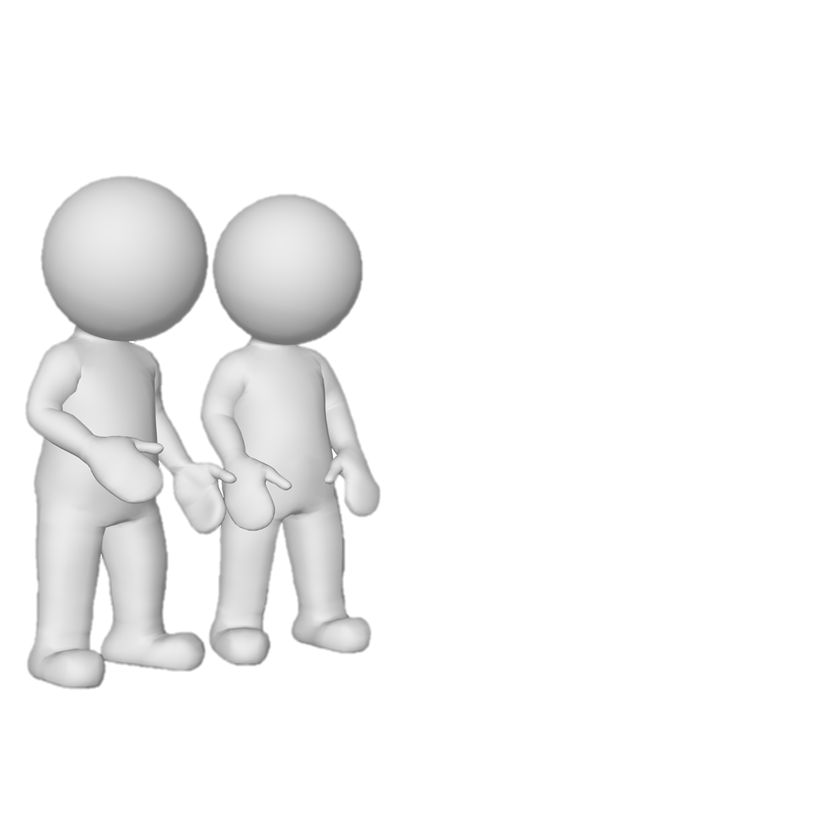 Досконала або чиста конкуренція — це ситуація на ринку, де представлено
велику кількість продавців і покупців ідентичного товарного продукту
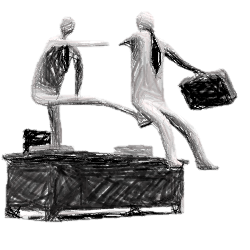 Монополістична конкуренція — це ринкова ситуація, за якої відносно
велика кількість виробників пропонують схожу, але не ідентичну
продукцію.
Аналіз основних видів конкурентної боротьби 
свідчить, що нею охоплені всі суб'єкти виробництва й обігу. 
Конкуренція є важливою рушійною силою
ринкової економіки.
Дякую за увагу !